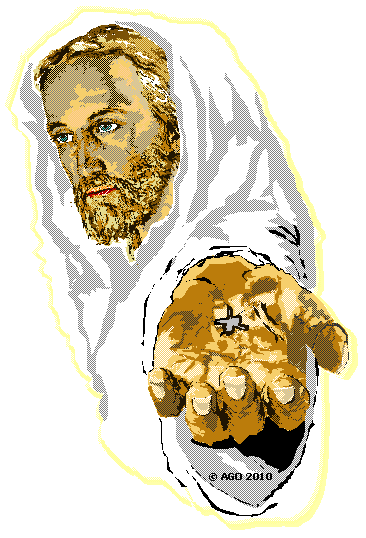 Zevende –Dags – Adventisten 
SABBAT SCHOOL
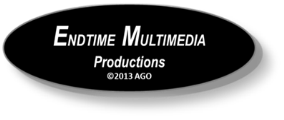 08
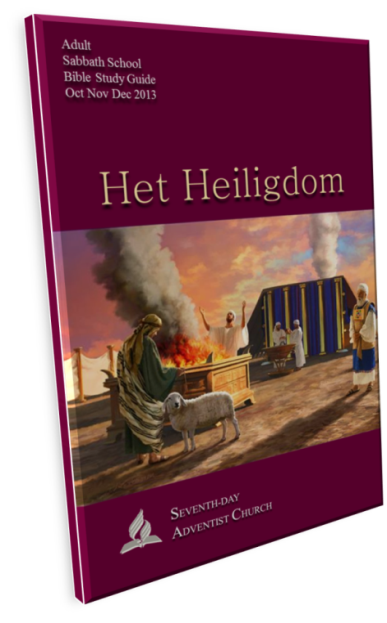 Het Hemelse Heiligdom
“Gods woonplaats...”
Gezegende Sabbat
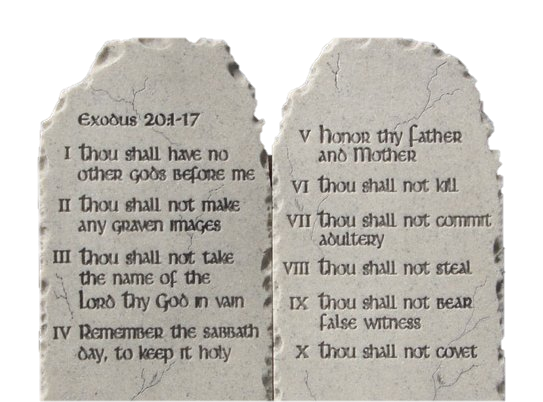 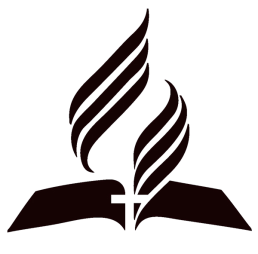 SABBAT NOVEMBER 23 -  2013
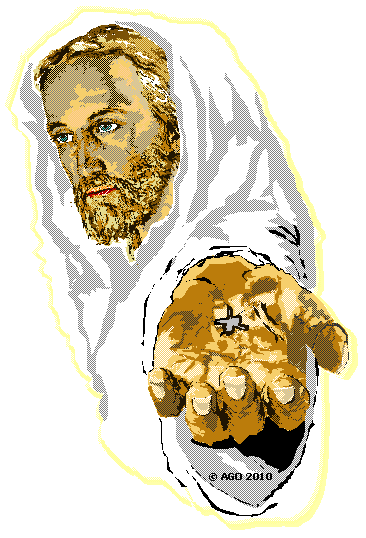 HET HEILIGDOM : Christus, onze priester
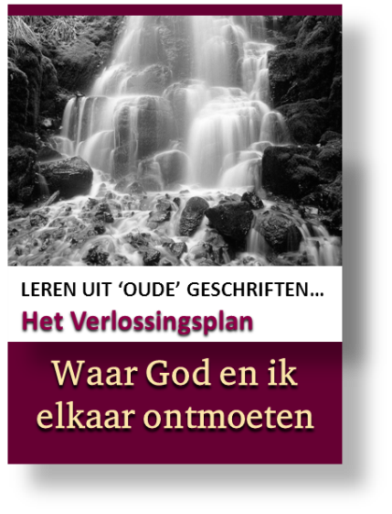 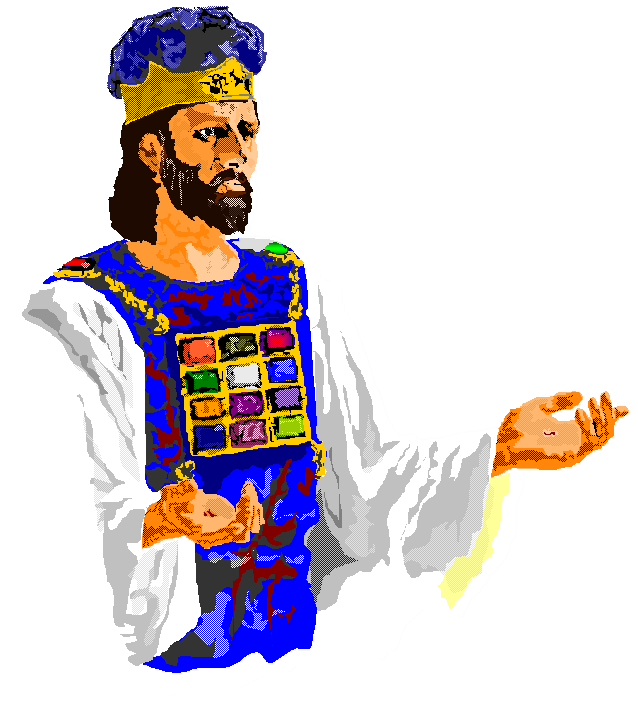 Christus, Onze 
Priester



LES 8
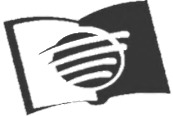 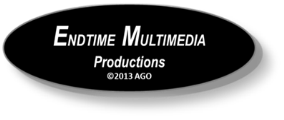 08
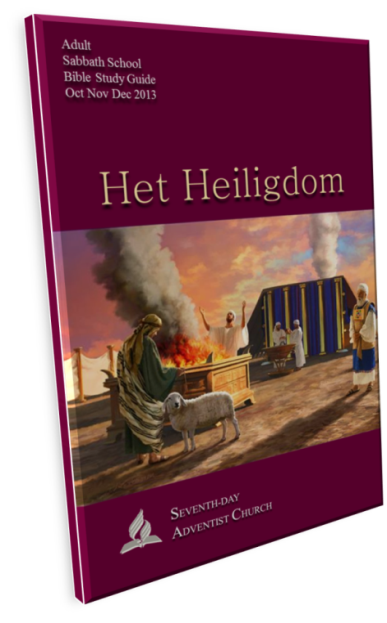 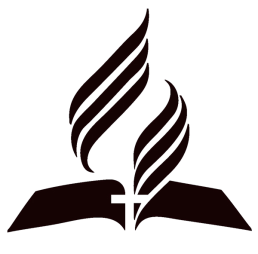 November 16 – November 23   2013
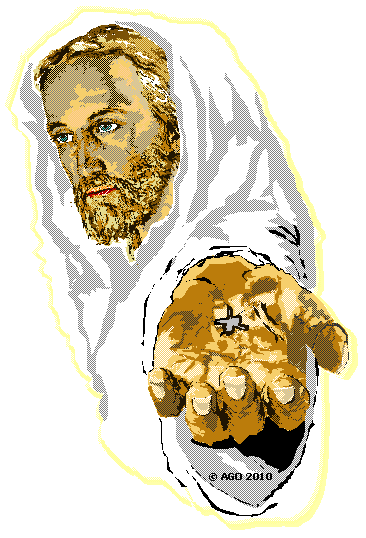 HET HEILIGDOM : Christus, Onze Priester
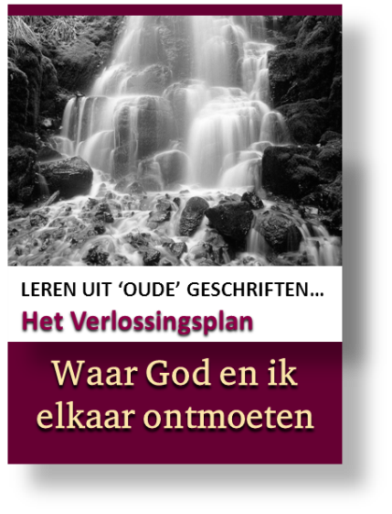 Christus, Onze Priester  
LES 8
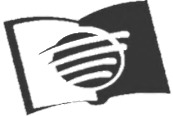 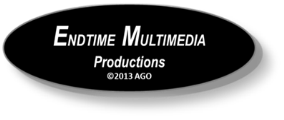 08
Kerntekst: 
“De kern van mijn betoog is dat wij een hogepriester hebben die in de hemel plaatsgenomen heeft aan de rechterzijde 
van de troon van Gods majesteit en 
die de dienst vervult in het ware 
heiligdom, de tent die door de Heer 
en niet door mensenhanden 
is opgericht’ (Hebreeën 8:1, 2).
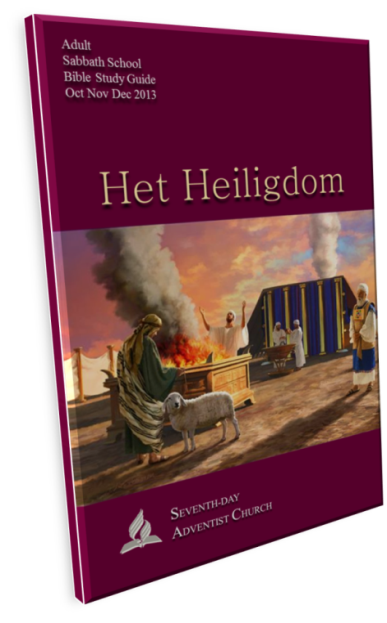 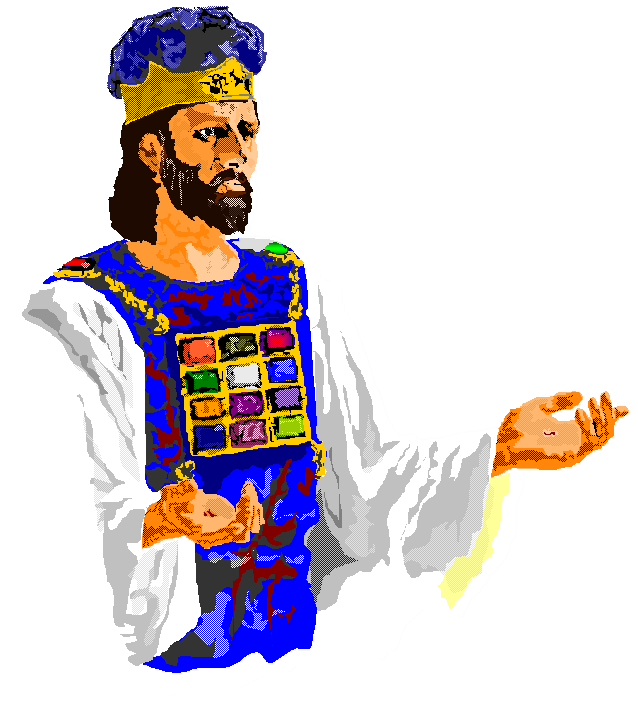 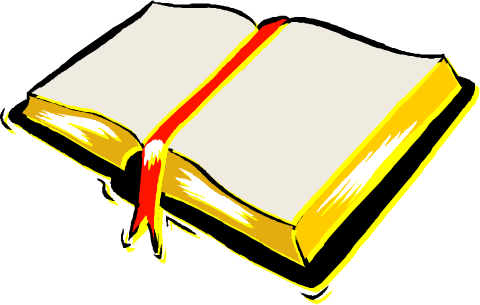 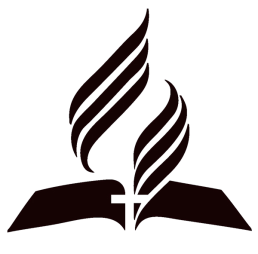 Sabbatmiddag – November 16
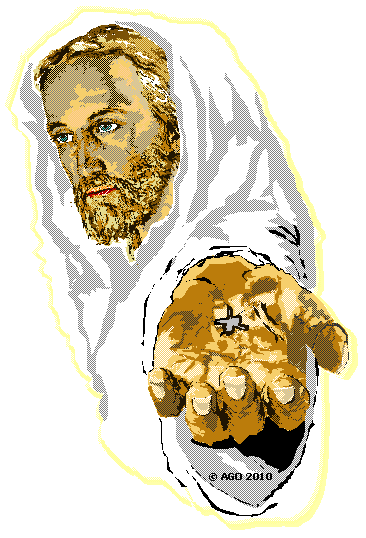 HET HEILIGDOM : Christus, Onze Priester
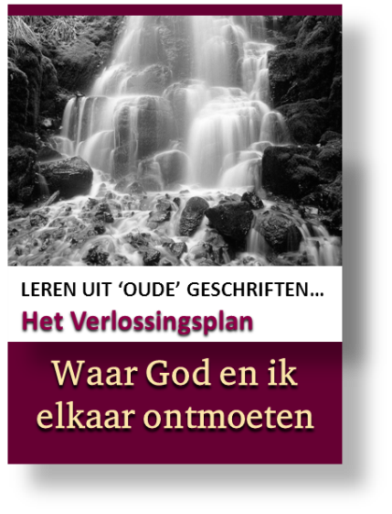 Christus, Onze Priester  
LES 8
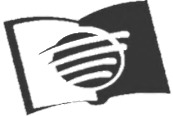 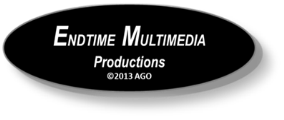 08
Christus begon aan een nieuwe fase van het verlossingsplan nadat hij was opgestaan en vervolgens was opgestegen naar het hemelse heiligdom.
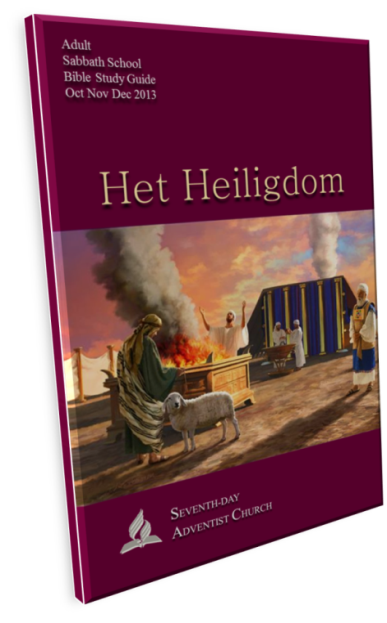 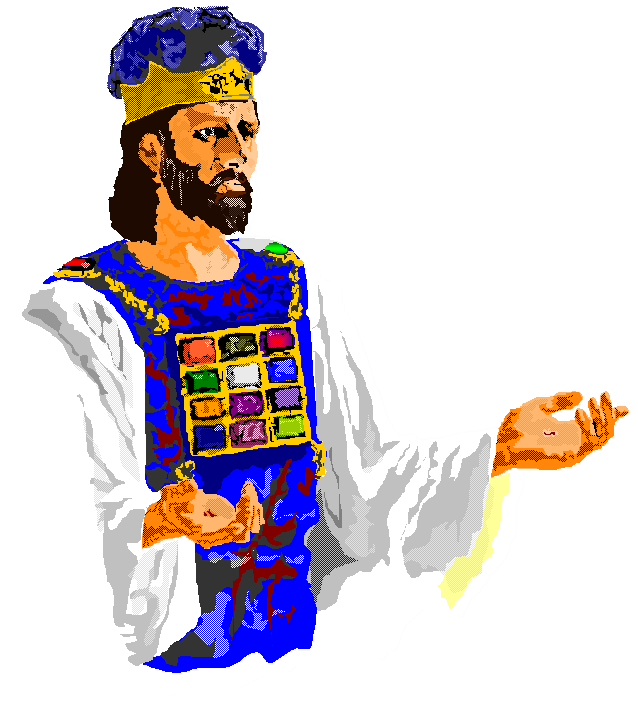 Deze week zullen we Jezus’ dagelijkse 
dienstwerk bestuderen, en 
enkele gevolgen van zijn 
werkzaamheden voor ons 
bekijken.
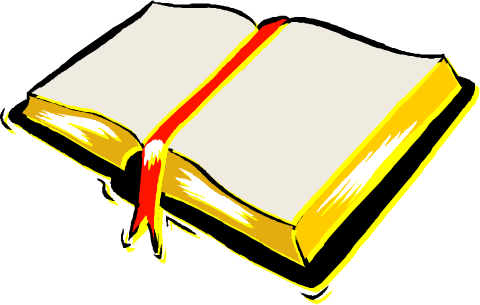 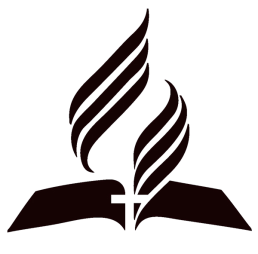 Sabbatmiddag – November 16
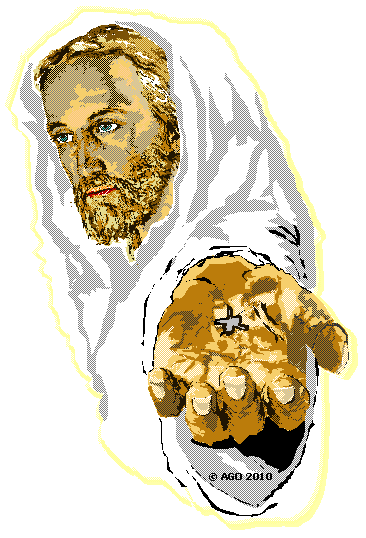 HET HEILIGDOM : Christus, Onze Priester
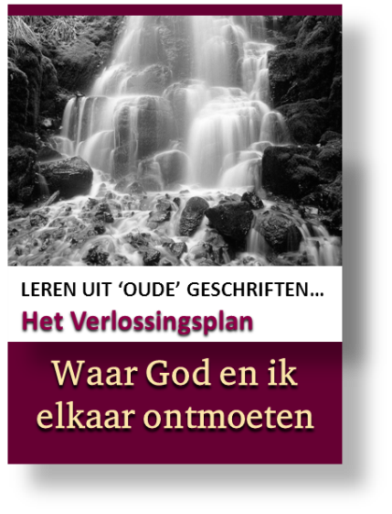 Onze Hogepriester  
LES 8
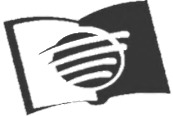 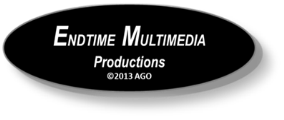 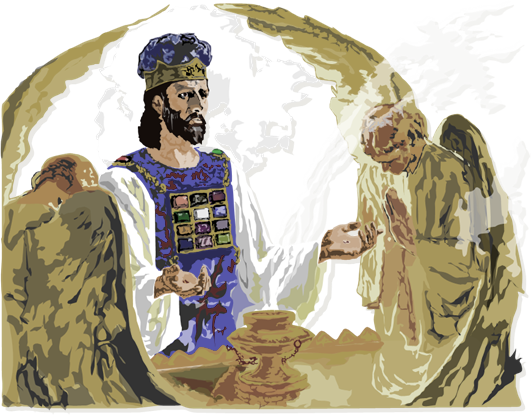 08
Hebreeën is het nieuwtestamentische boek waarin het meest over Christus als priester gesproken wordt.
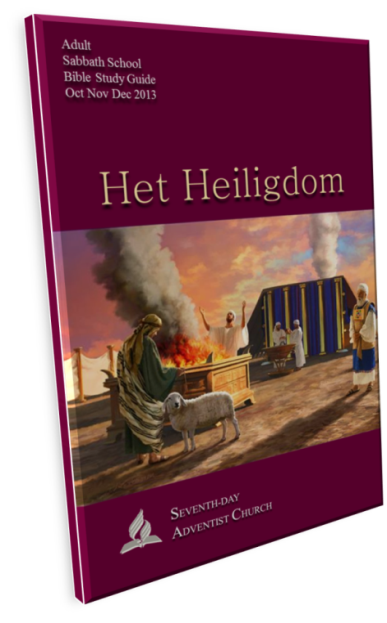 Het boek Hebreeën tekent 
Christus
 als de nieuwe Hogepriester.
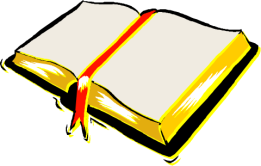 Op welke manieren vervult Christus het door God beloofde priesterschap naar de ordening van Melchisedek?
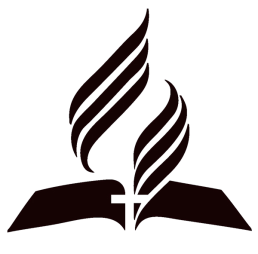 Zondag – November 17
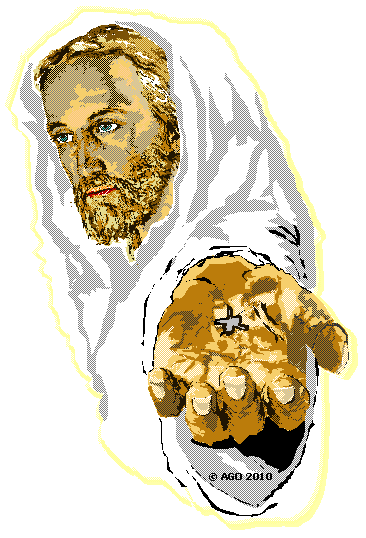 HET HEILIGDOM : Christus, Onze Priester
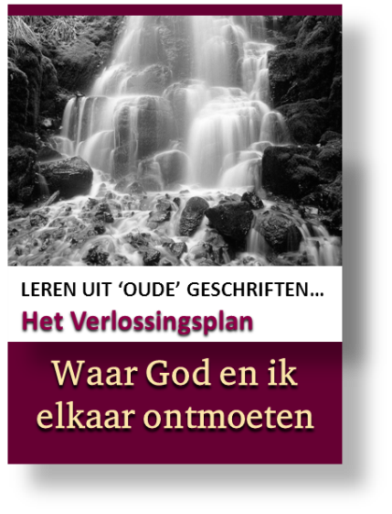 Advocaat en Verdediger  
LES 8
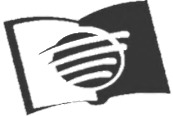 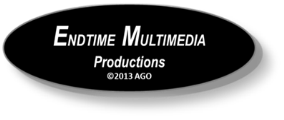 08
Het griekse woord paraklètos is een aanduiding voor een juridisch medewerker of advocaat, iemand die ten behoeve van iemand anders optreedt als 
‘verdediger’. Jezus is onze 
advocaat en hij verdedigt 
ons, omdat er anders voor 
ons geen hoop zou zijn.
onze advocaat is 
‘rechtvaardig’. Dat geeft 
ons de verzekering dat 
de Vader naar de voor-
spraak van Christus luistert, 
want Christus zou niets kunnen doen wat 
zijn rechtvaardige Vader van de hand zou wijzen.
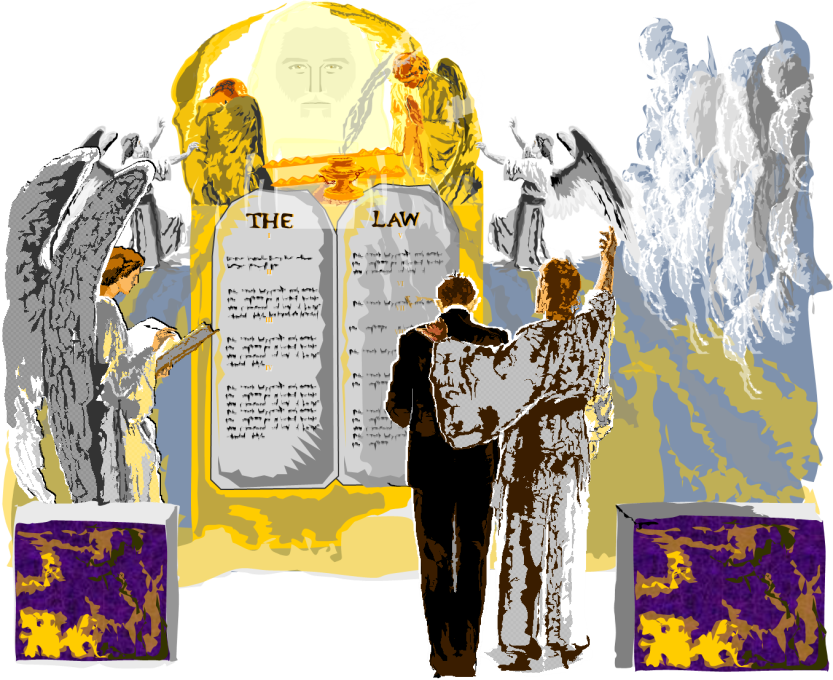 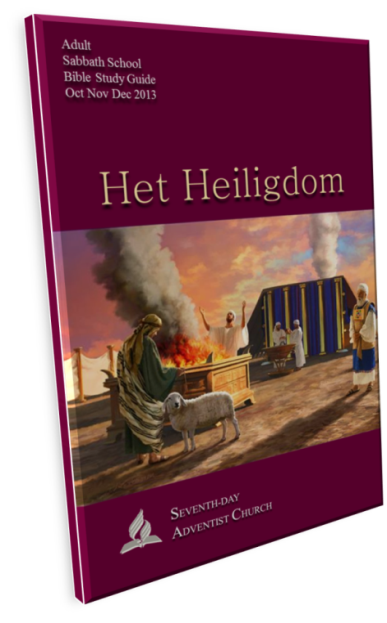 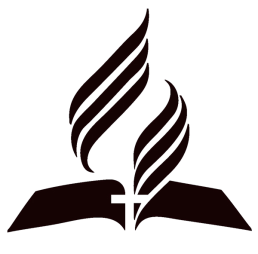 Maandag – November 18
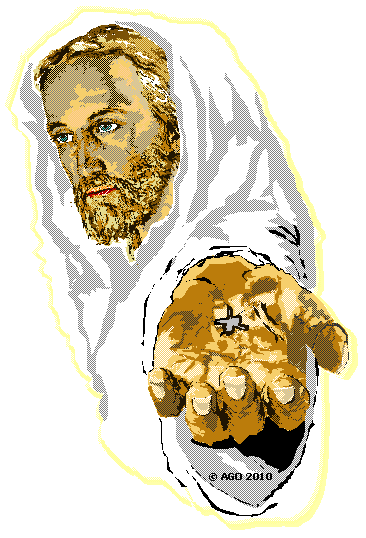 HET HEILIGDOM : Christus, Onze Priester
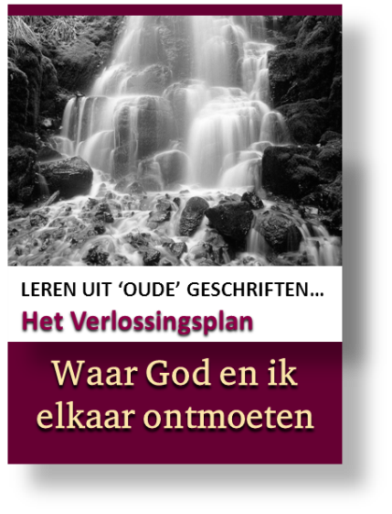 Bemiddelaar  
LES 8
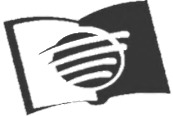 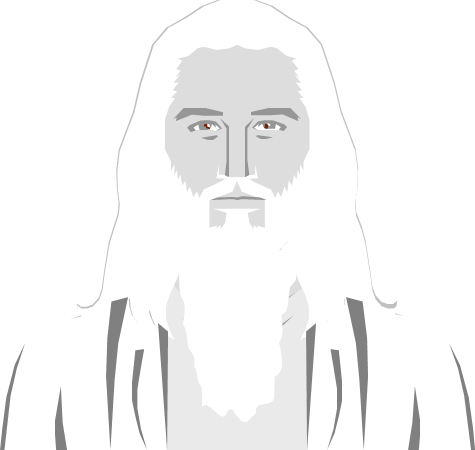 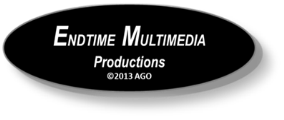 08
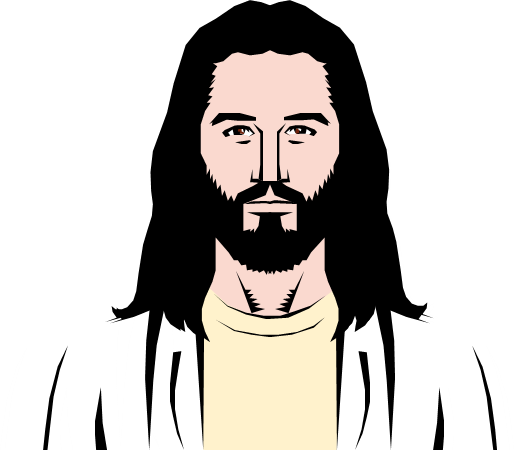 Christus wordt de 
enige bemiddelaar 
tussen God en 
mens genoemd. 
Er is niet nog zo iemand, omdat een dergelijk persoon in feite niet nodig is.
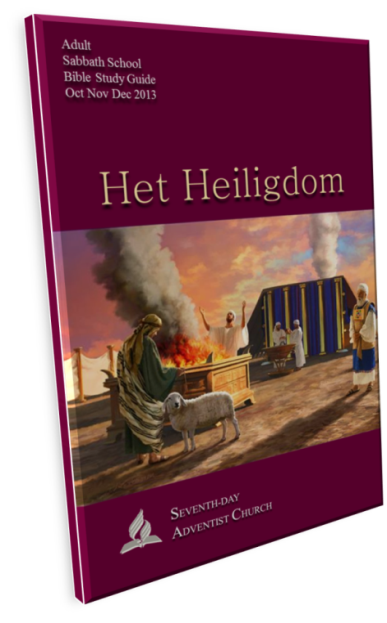 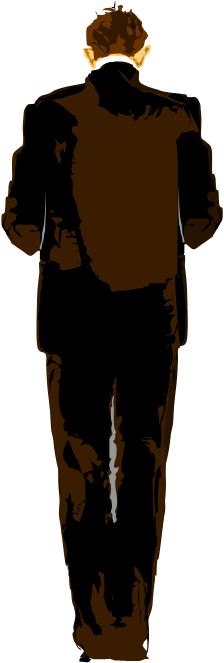 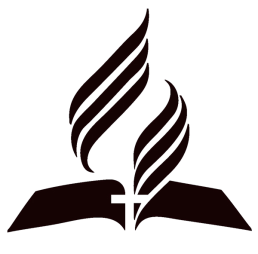 Dinsdag – November 19
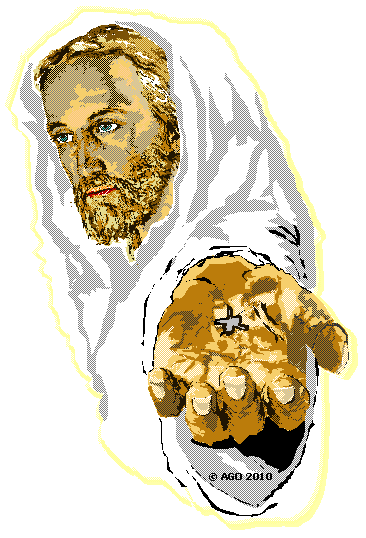 HET HEILIGDOM : Christus, Onze Priester
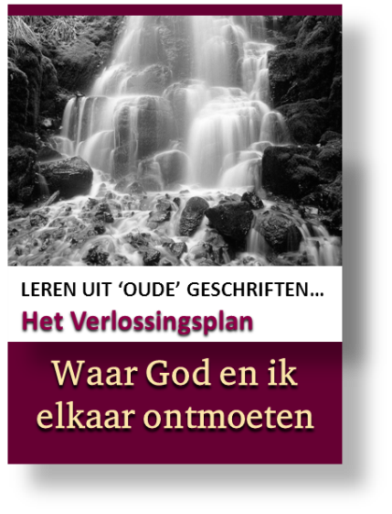 De Hooggeplaatste Hogepriester  
LES 8
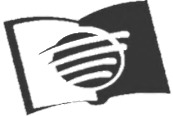 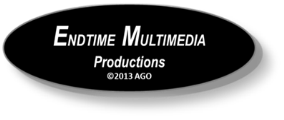 08
Jezus is de ‘hooggeplaatste hogepriester’ (‘Hebr 4:14). Hij staat boven alle hogepriesters en aardse machthebbers. De Bijbel 
schrijft een aantal eigenschappen 
aan Jezus als hooggeplaatste 
hogepriester toe: 
Barmhartig en betrouwbaar;
Bij ons;
Boven ons;
Net als ons;
Voor ons.
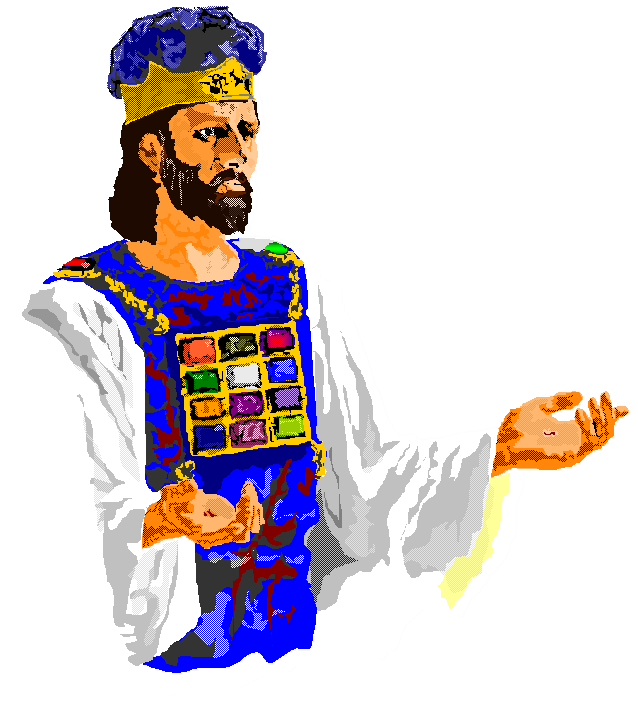 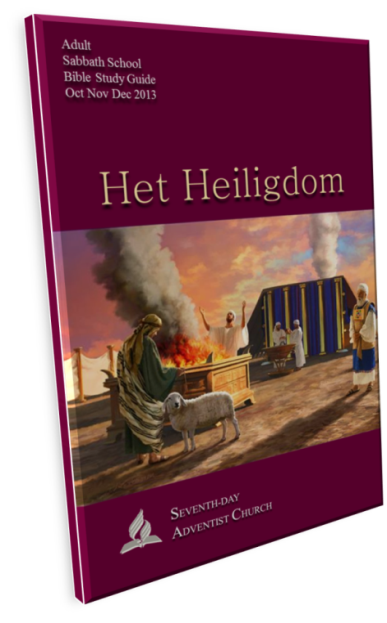 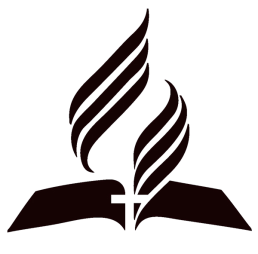 Woensdag – November 20
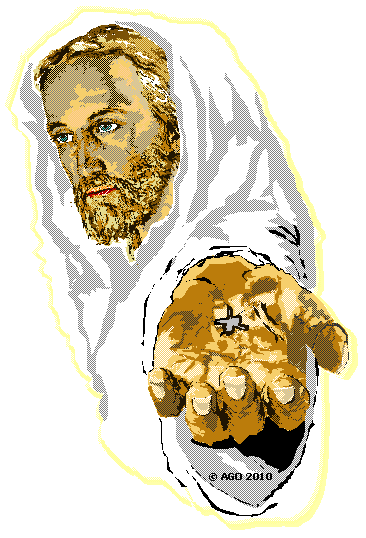 HET HEILIGDOM : Christus, Onze Priester
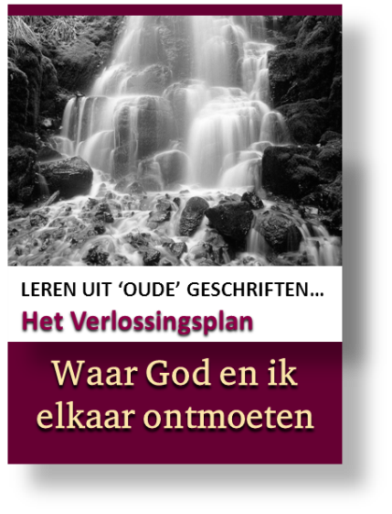 De Hooggeplaatste Hogepriester  
LES 8
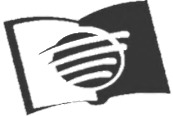 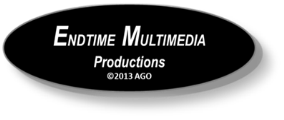 08
Jezus is ‘voor ons’ in de hemel.

Wat betekent dat? 
Hoe kun je enig vertrouwen en 
gevoel van veiligheid aan deze 
heerlijke waarheid ontlenen?
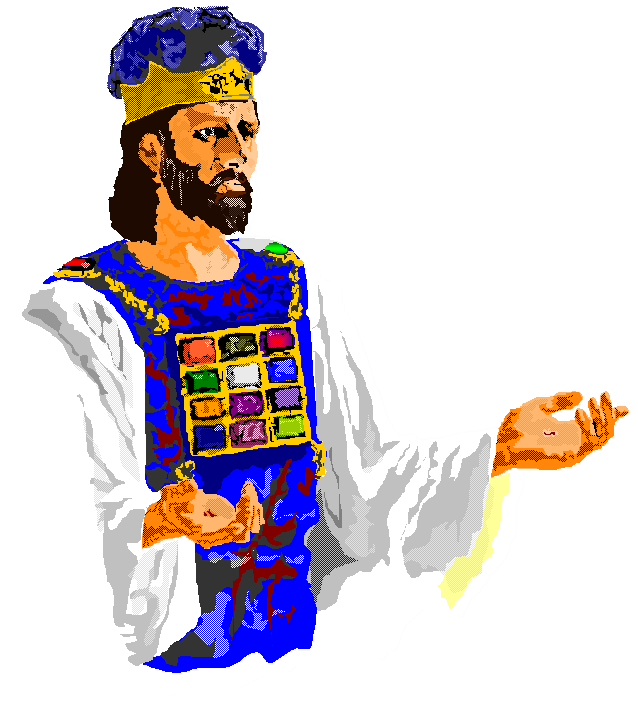 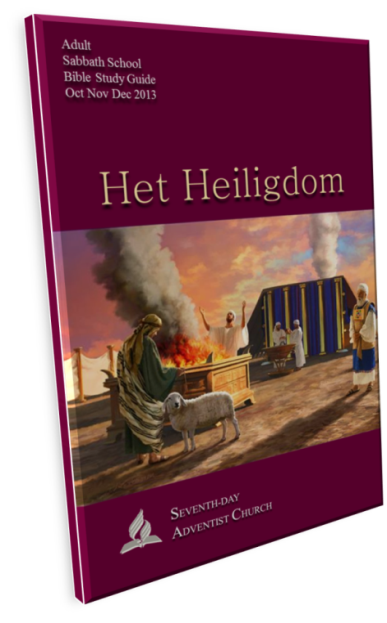 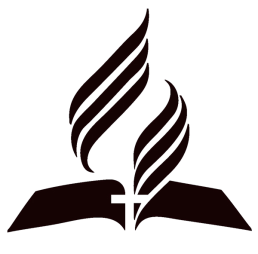 Woensdag – November 20
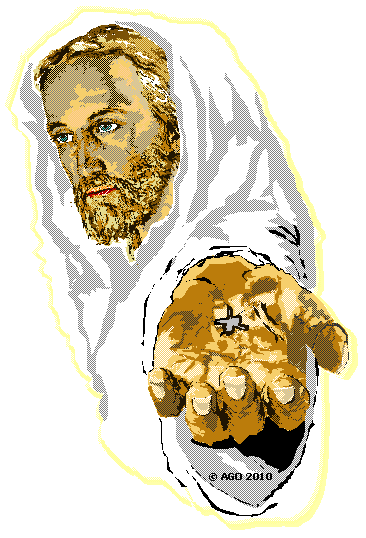 HET HEILIGDOM : Christus, Onze Priester
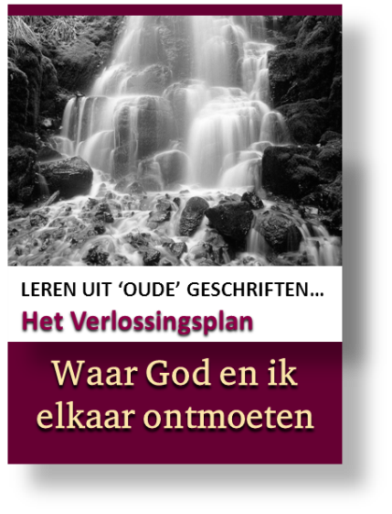 De Hooggeplaatste Hogepriester  
LES 8
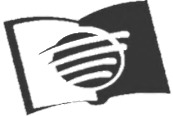 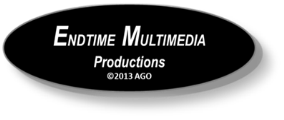 08
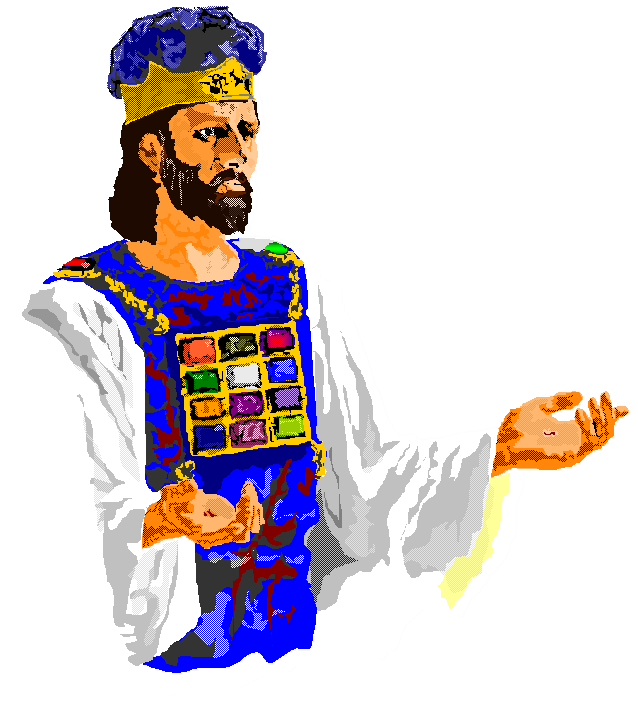 Kijk om je heen naar de wereld, kijk naar de schade die de zonde heeft aangericht, de pijn, het verlies, 
de angst, de hopeloosheid. 
Hoe kunnen we dagelijks en van 
moment tot moment leren ons vast te klampen aan Jezus als de enige oplossing voor het zonde probleem in ons leven?
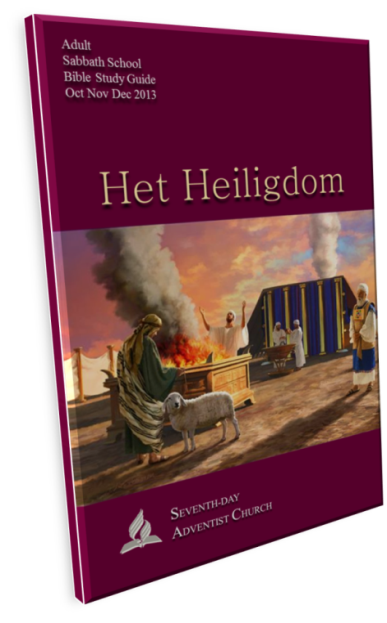 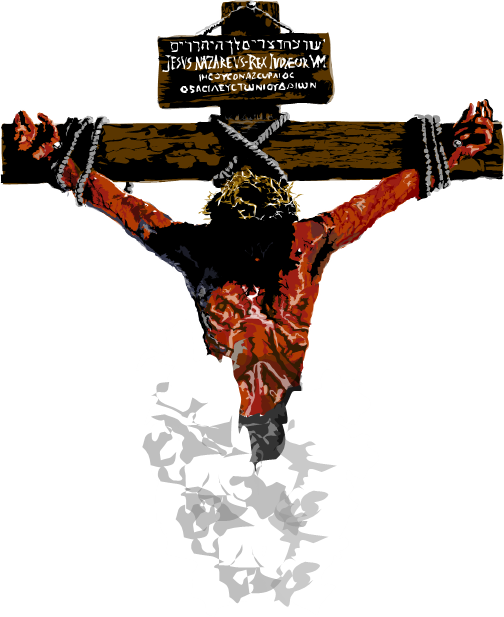 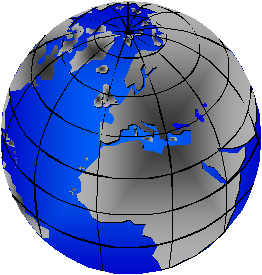 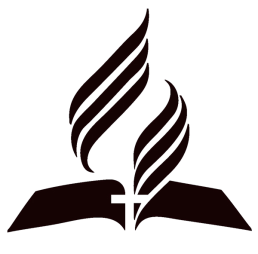 Donderdag – November 21
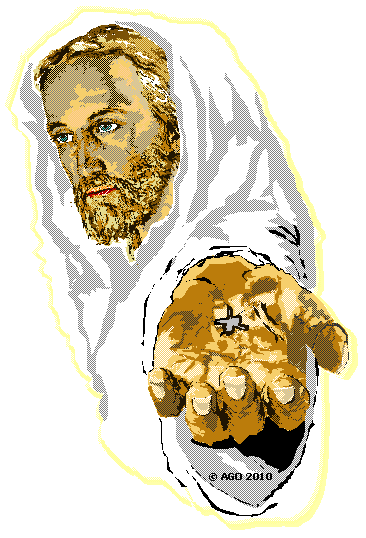 HET HEILIGDOM : Christus, Onze Priester
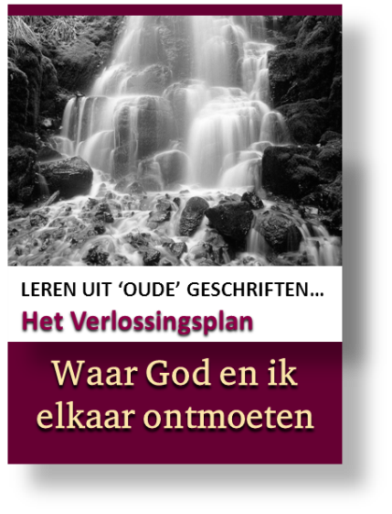 Verdere Studie  
LES 8
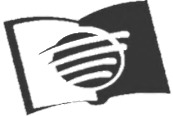 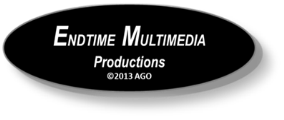 08
“Het geweten kan van veroordeling worden bevrijd. Door geloof in het bloed van Christus Jezus kan 
iedereen in hem volmaakt gemaakt 
worden. Dankzij God hebben we niet te 
maken met onmogelijkheden. we mogen 
aanspraak maken op heiliging. We mogen 
ons verheugen in de gunst van God. Het 
is niet de bedoeling dat we ons druk 
maken over wat Christus en God van
ons vinden, maar wel over wat God 
van Christus, onze plaatsbekleder, 
vindt’.
Ellen G. White, Selected Messages 
book 2, pp. 32, 33.
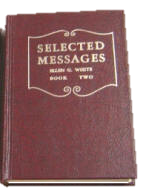 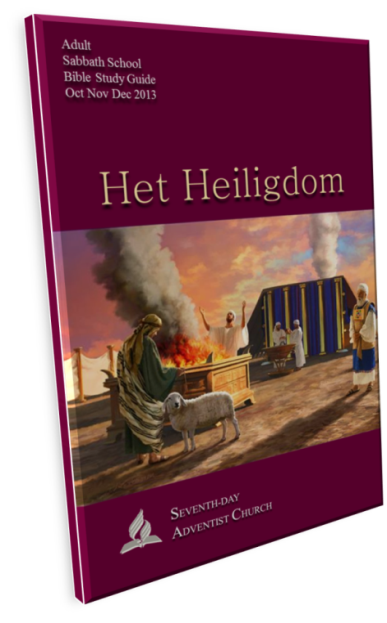 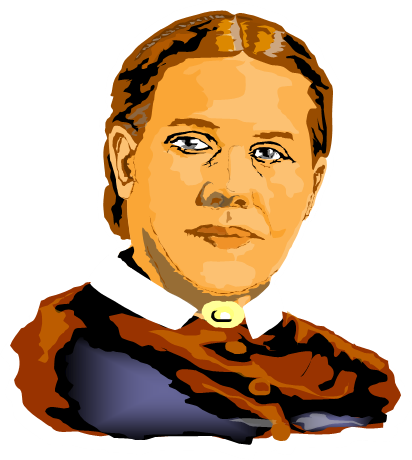 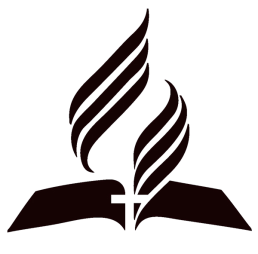 Vrijdag – November 22
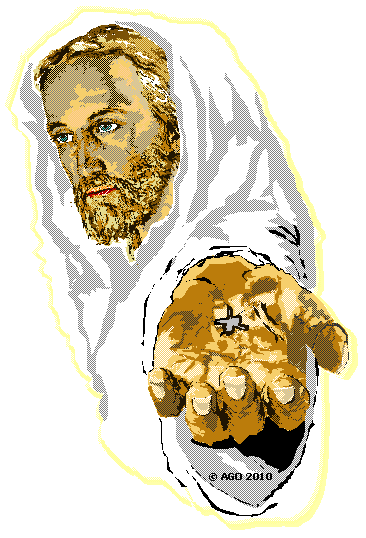 HET HEILIGDOM : Christus, Onze Priester
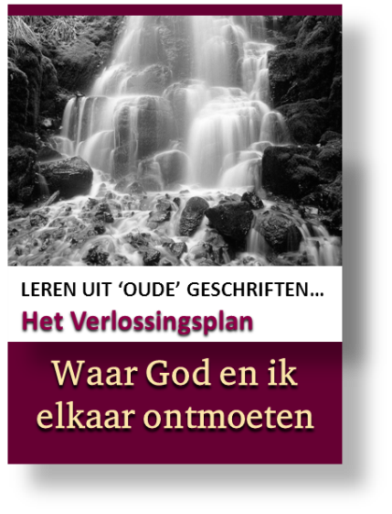 Verdere Studie  
LES 8
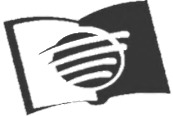 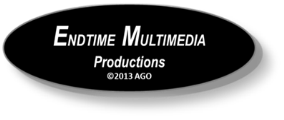 08
Gespreksvragen:
Sta stil bij het laatste hierboven genoemde citaat van 
Ellen G. White. Bekijk in het bijzonder de regel: 
‘Het is niet de bedoeling dat we ons druk maken over wat Christus en God van ons vinden, maar wel over wat God van Christus, onze plaatsbekleder, vindt.’ 
Hoe helpen deze woorden ons 
te begrijpen wat daarvóór staat, 
als zij het heeft over ‘volmaakt 
gemaakt’ in Christus Jezus?
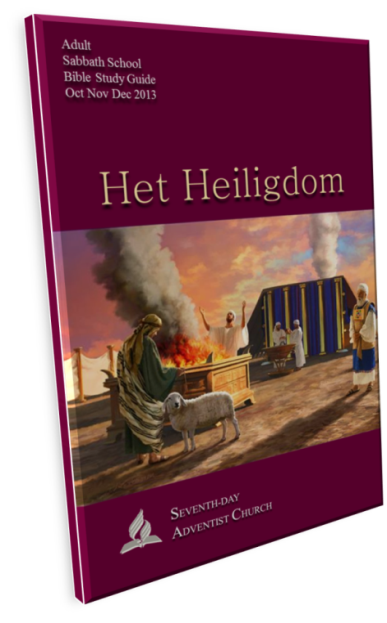 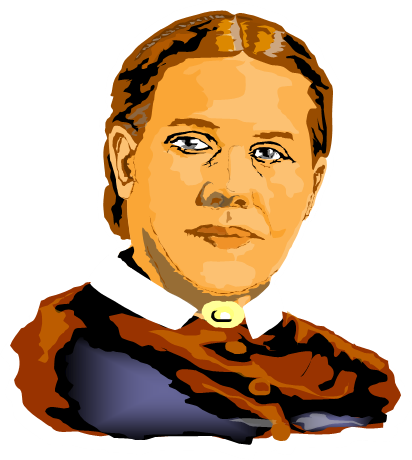 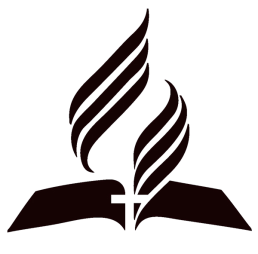 Vrijdag – November 22
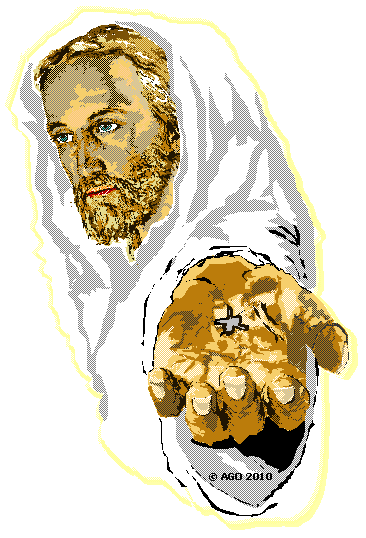 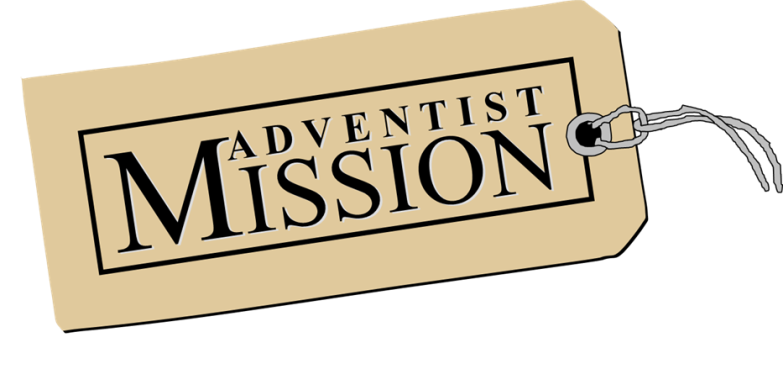 Zevende –Dags – Adventisten 
SABBAT SCHOOL
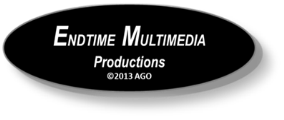 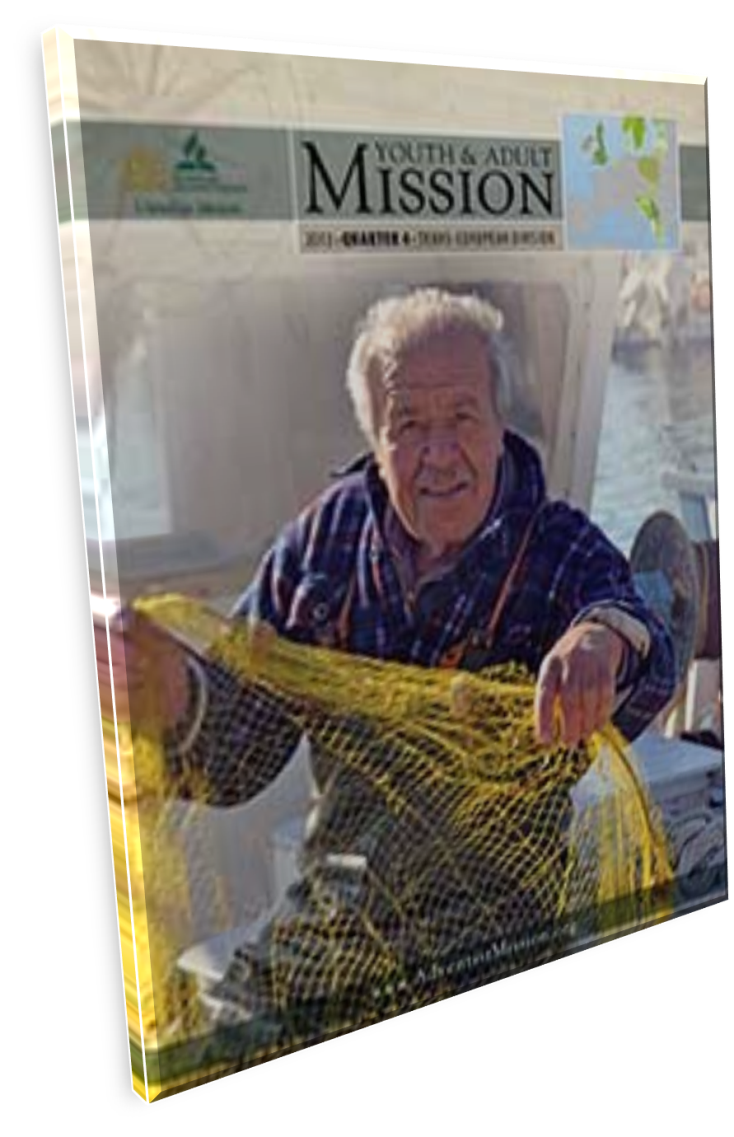 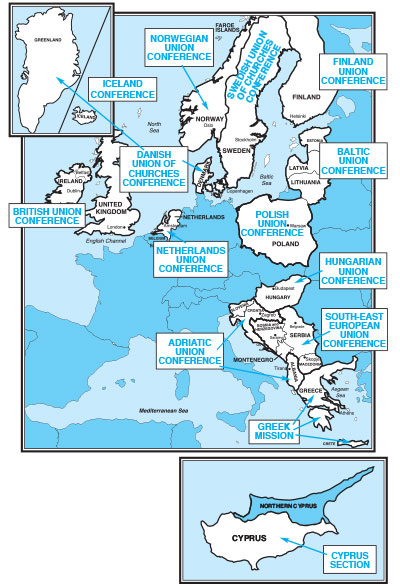 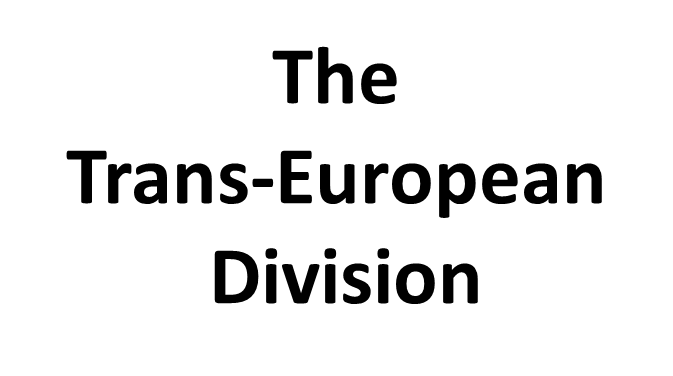 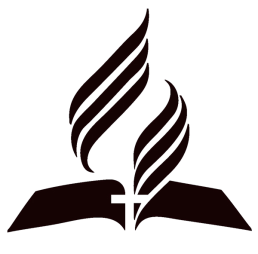 SABBAT NOVEMBER 23 - 2013
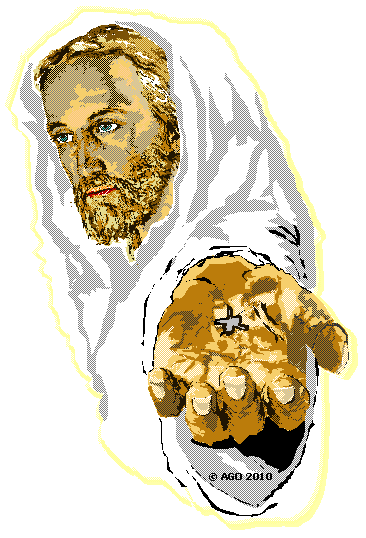 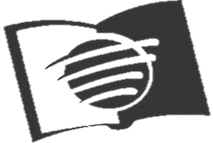 Zevende –Dags – Adventisten 
SABBAT SCHOOL
4e Kwartaal 2013
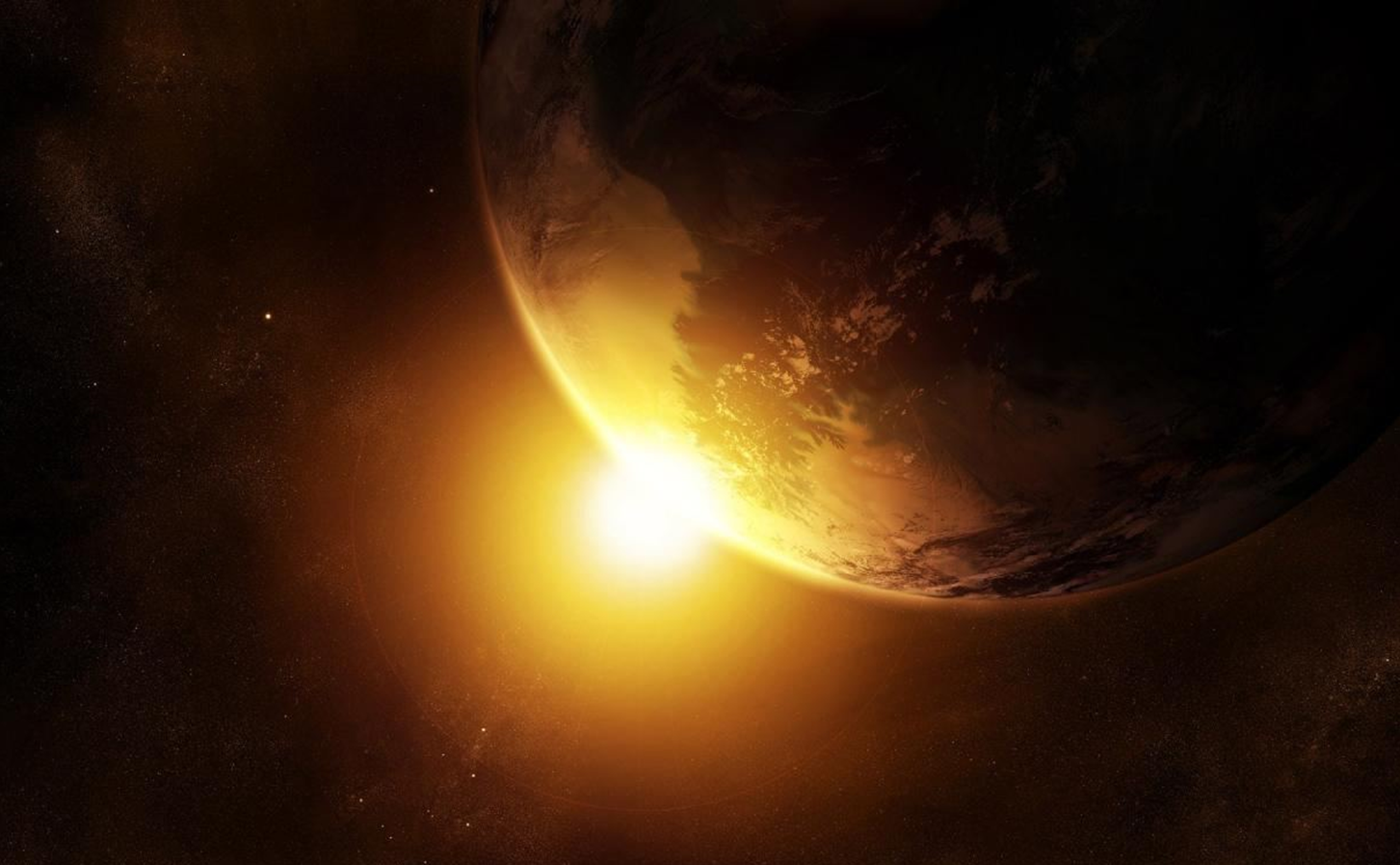 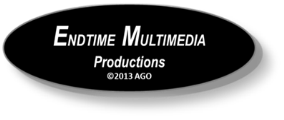 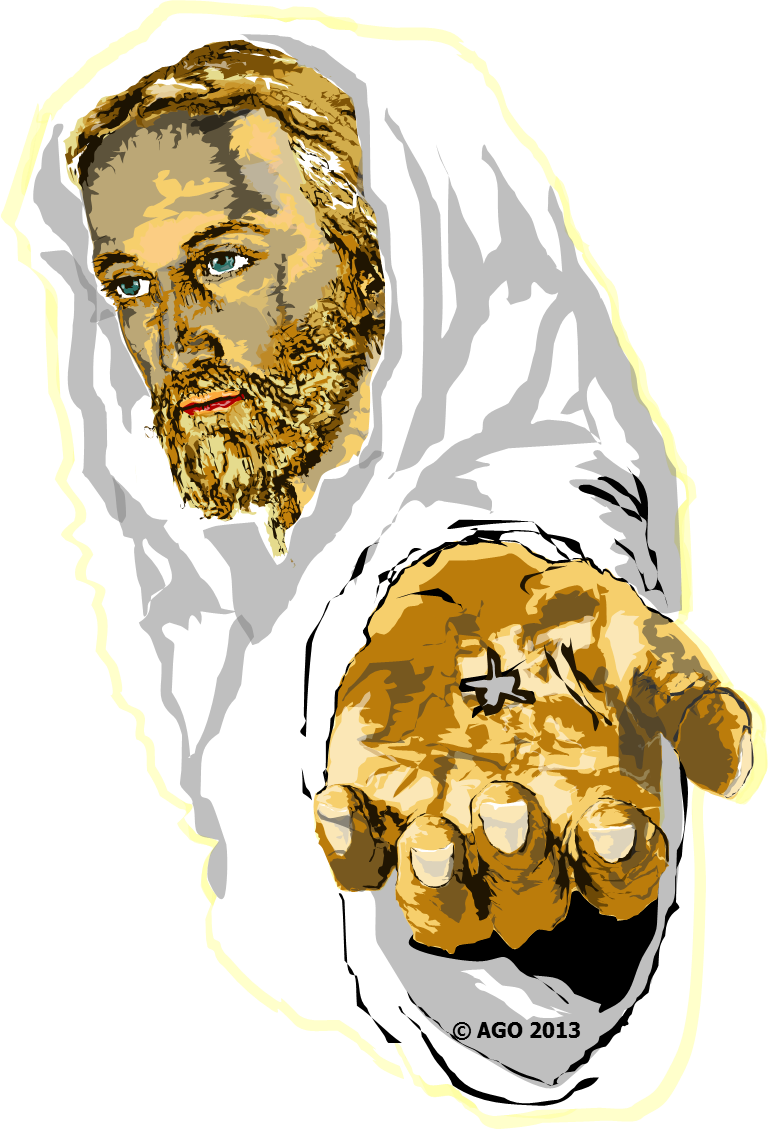 08
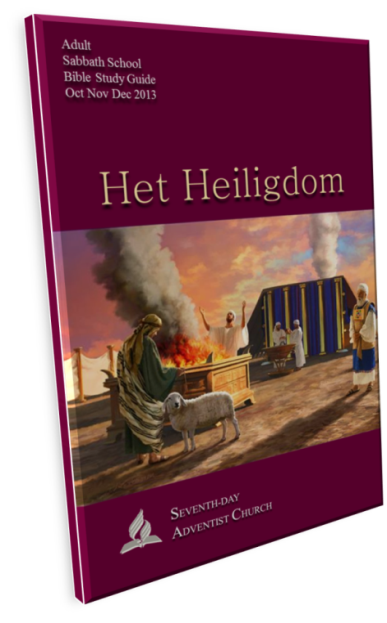 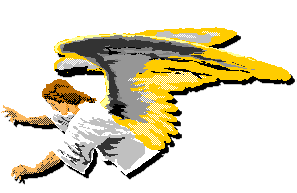 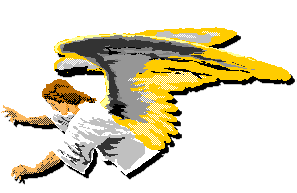 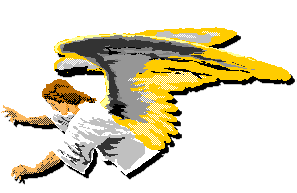 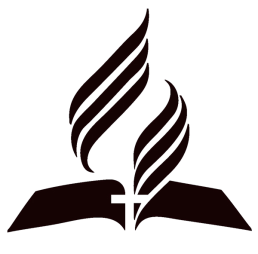 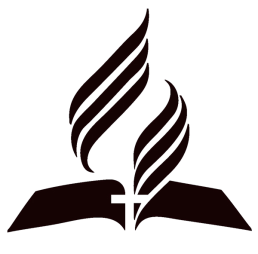 Een Gezegende Sabbat